المحاضرة الاولى / لمادة المحاسبة المالية / المرحلة الاولى    لقسم العلوم المالية والمصرفية
من اعداد الدكتورة 
م . د. وسن يحيى احمد
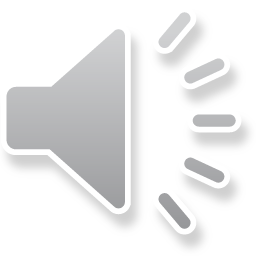 القيد المزدوج المشتريات : تسجيل قيود لانواع عمليات الشراء
القيد الافتتاحي 
بتاريخ 1/ 1 بدءت الشركة اعمالها بالموجودات والمطلوبات التالية : 100،000د. بضاعة ، 500،000 د. اثاث، 600،000 صندوق ، 110،000 دائنون .                    
 ملاحظة   : الموجودات – المطلوبات = راس المال
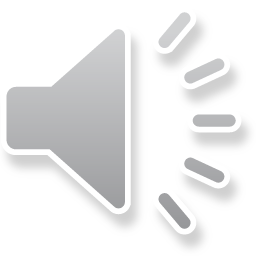 اولا : عملية الشراء النقدية
في 2/ 1 تم شراء بضاعة بمبلغ 60،000 د. نقدا .
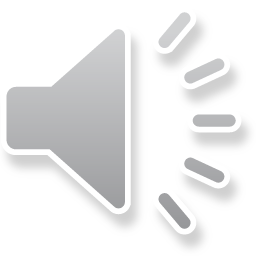 ثانيا : عملية شراء بالاجل
في 5/ 1 تم شراء اثاث بمبلغ 150،000 د. بالاجل من شركة الامل .
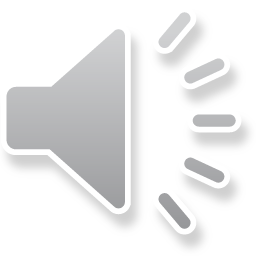 تسديد ثمن البضاعة المشتراة
في 6/ 1 تم تسديد ثمن الاثاث المشتراة بتاريخ 5/ 1 نقدا .
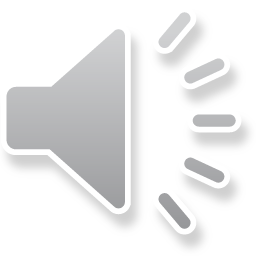 ثالثا : عملية الشراء بقيد مركب
في 7/ 1 تم شراء سيارة بمبلغ 500،000 د. دفع نصفها نقدا والباقي على الحساب .
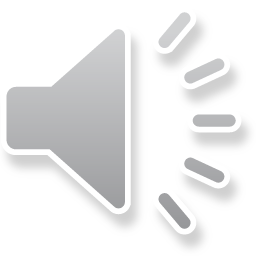 رابعا : عملية شراء بموجب كمبيالة
في 10/ 1 تم شراء ماكنة بمبلغ 100،000 د. بموجب كمبيالة .
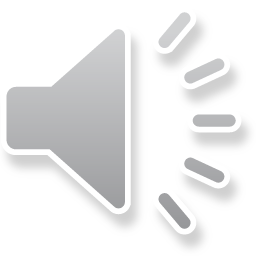 خامسا : شراء بضاعة بصك
في 12 / 1 تم شراء بضاعة بمبلغ 20،000 د. بصك .
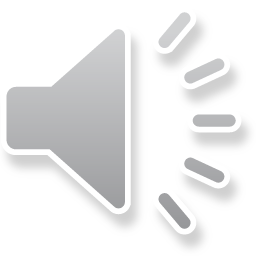